Русские художники
 о Российской армии
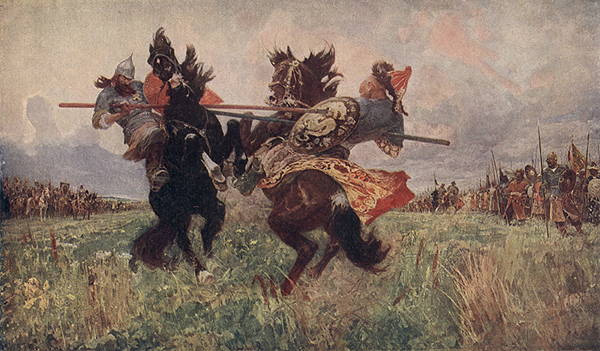 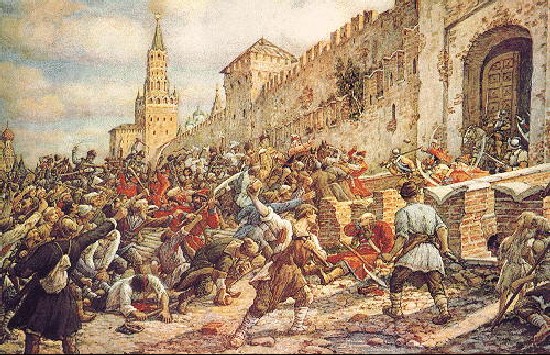 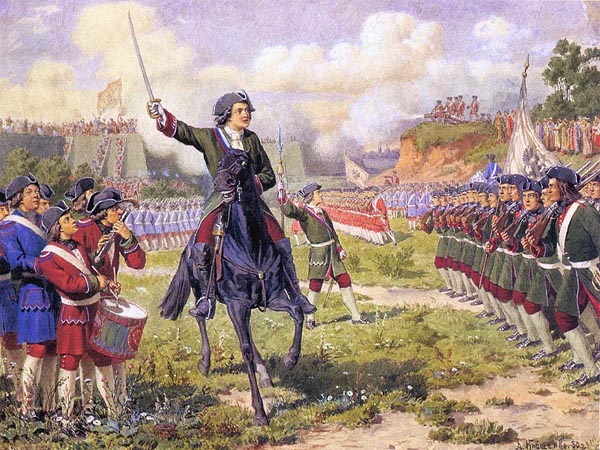 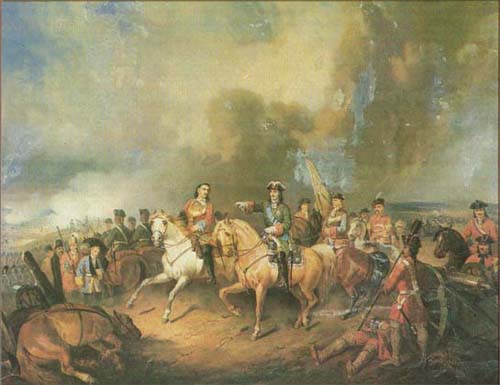 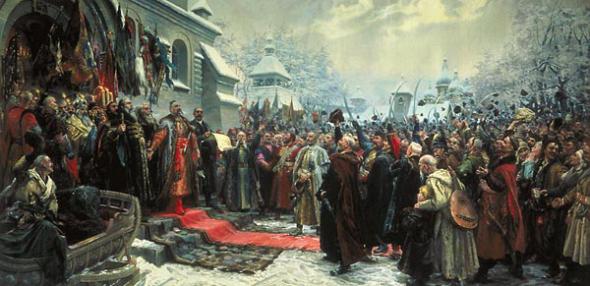 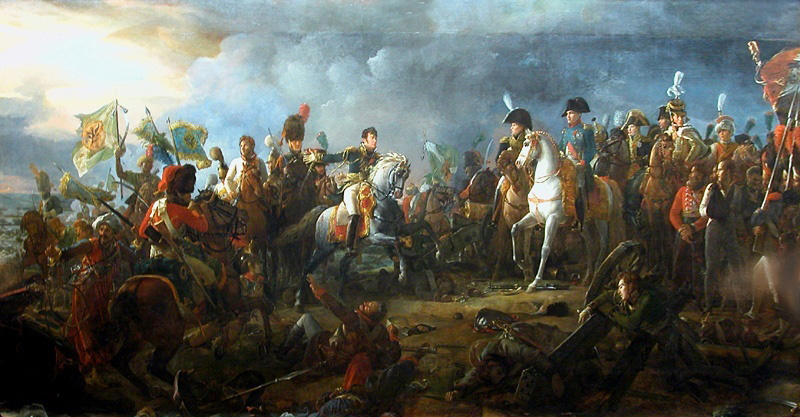 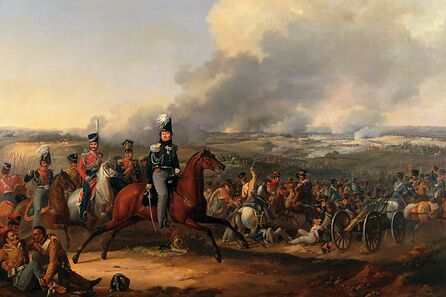 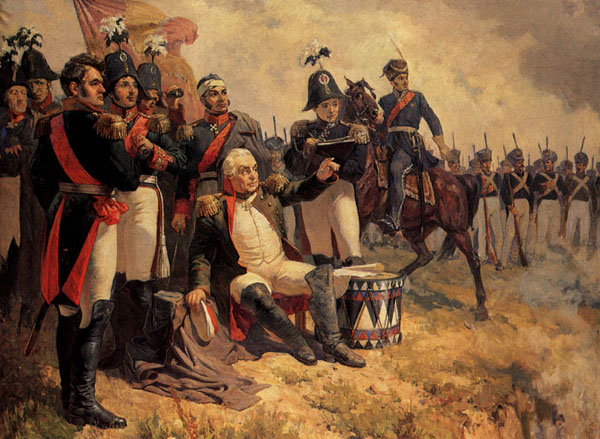 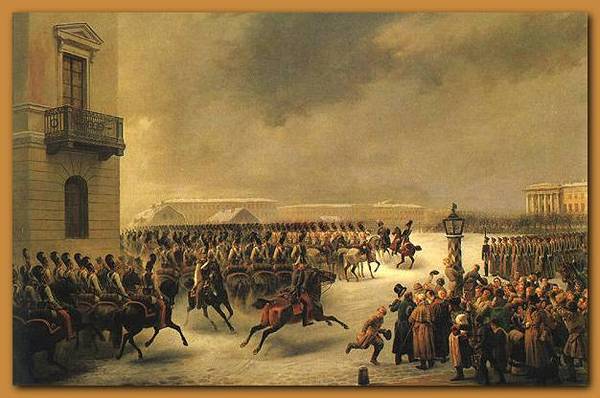 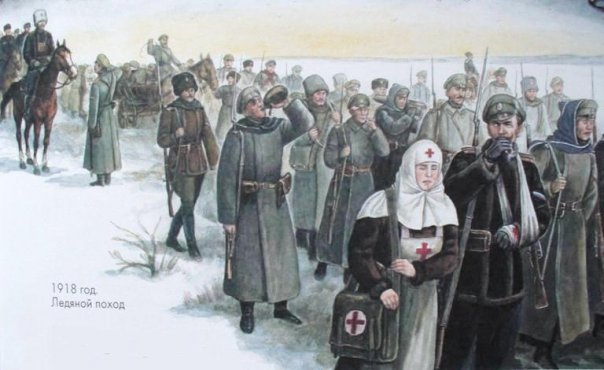 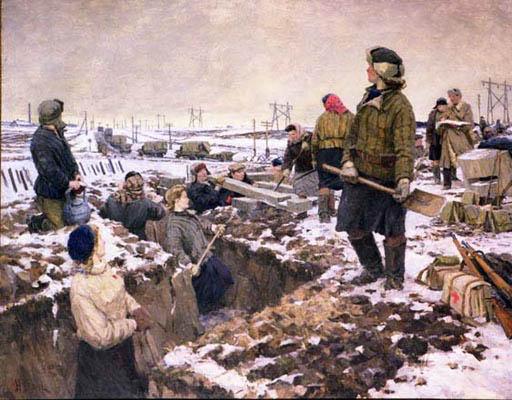 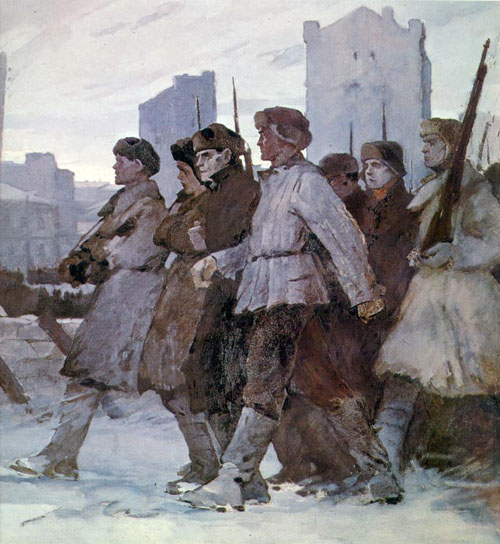 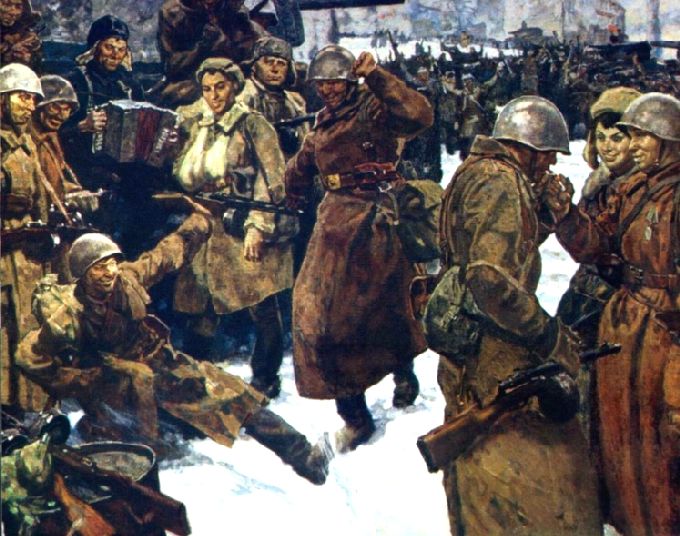 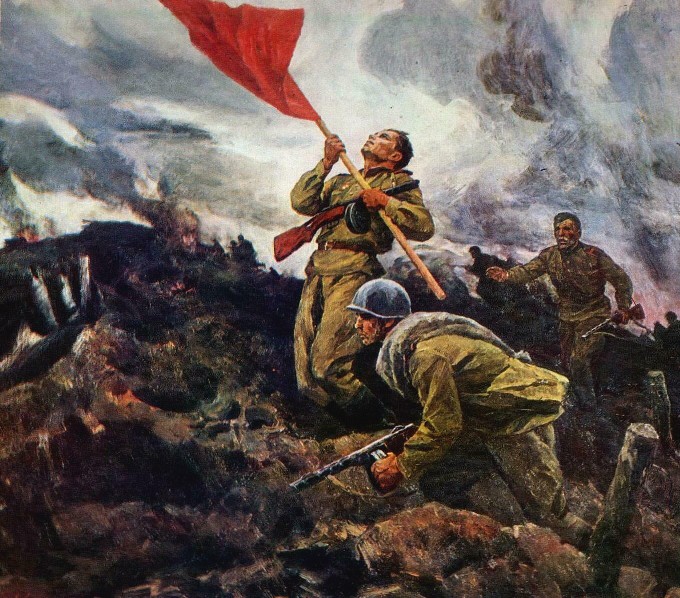 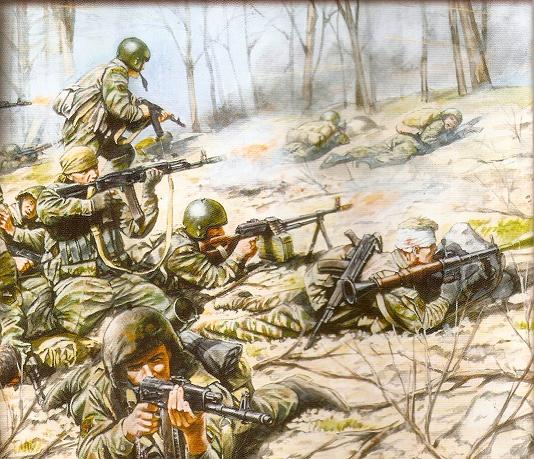 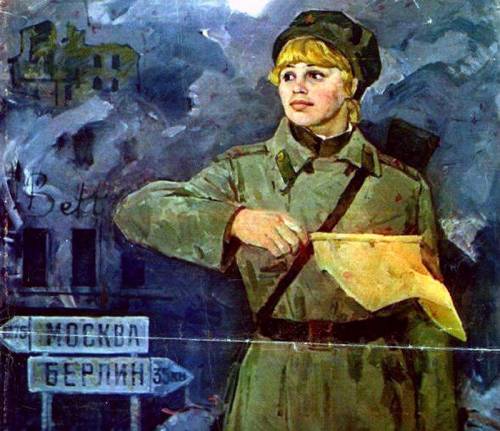 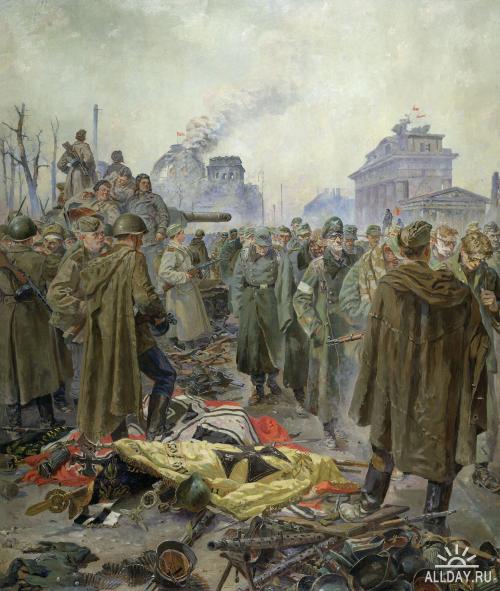 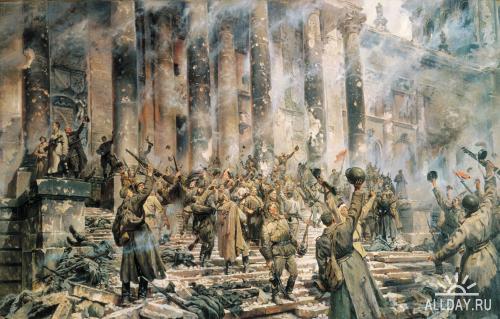 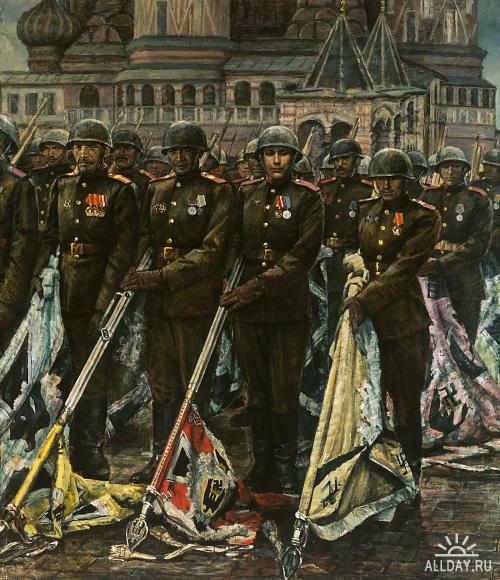 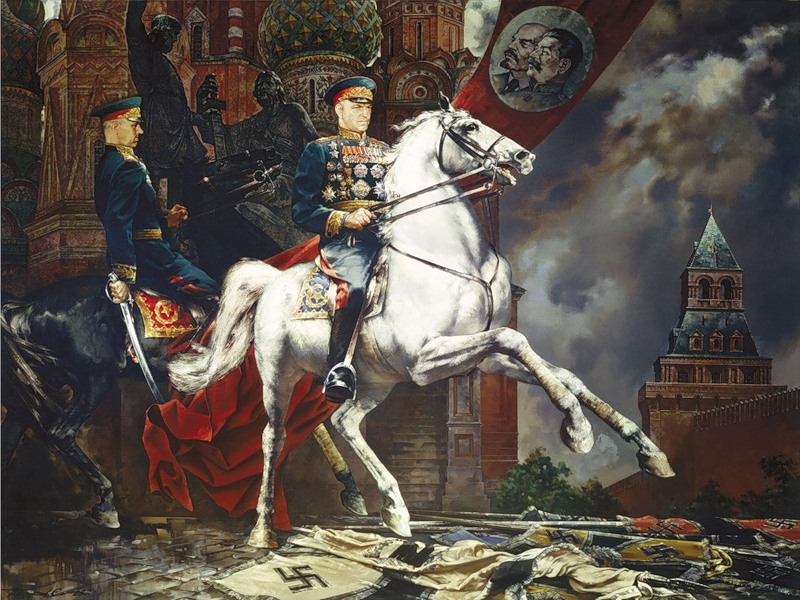